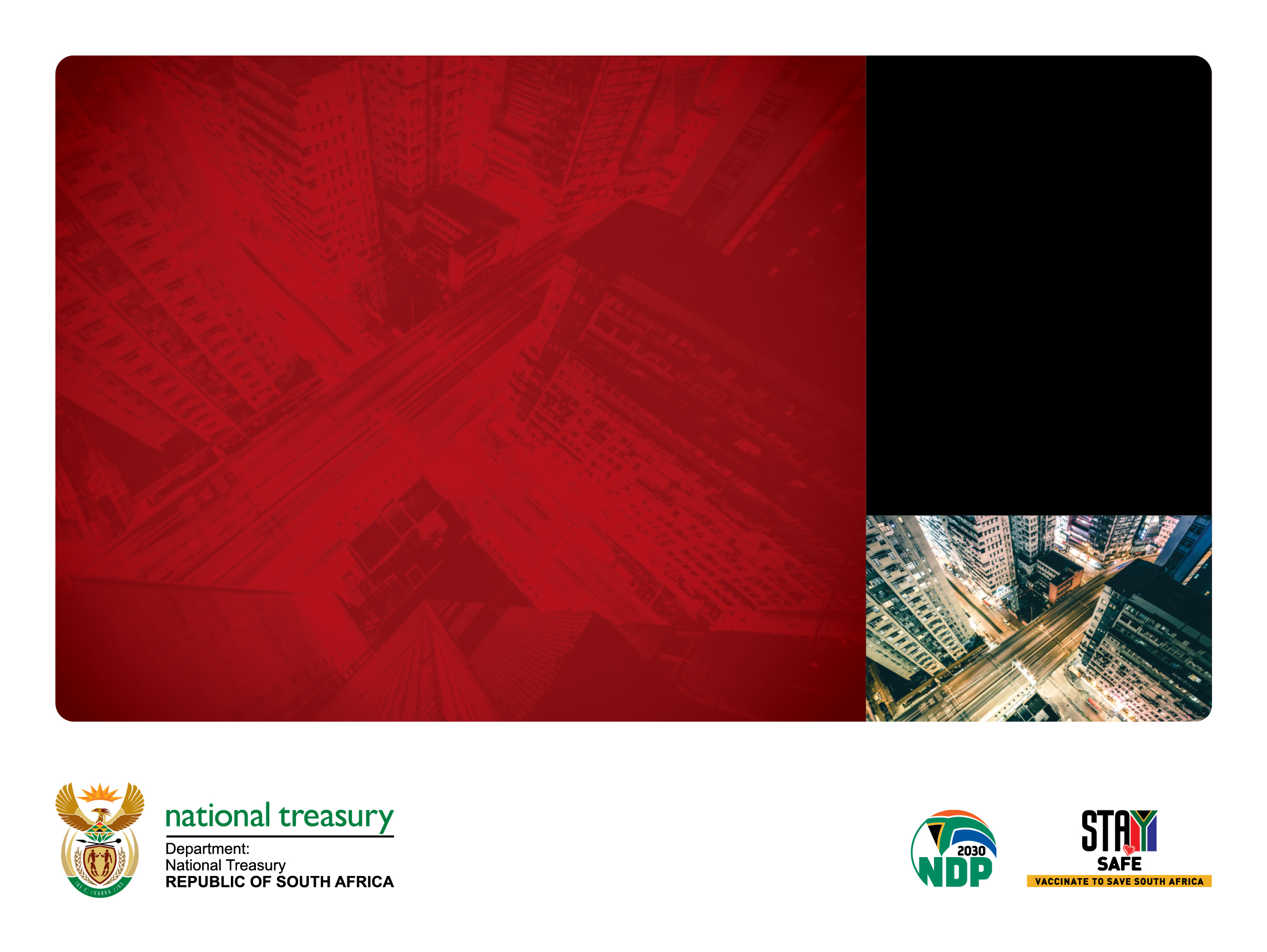 PRESENTED BY:


National Treasury & SARS 

Date: 22 November  2022
2022 DRAFT RESPONSE ON THE 2022 tax bills
Presentation to the Select Committee on Finance (SECoF)
CONSULTATION PROCESS
2022 Draft Tax Bills
For legal reasons, the draft tax amendments continue to be processed in two separate bills, namely, money bills in terms of section 77 of the Constitution, dealing with national taxes, levies, duties and surcharges (i.e. the 2022 Draft Rates Bill and 2022 Draft TLAB), and an ordinary bill in terms of section 75 of the Constitution, dealing with tax administration issues (i.e. the 2022 Draft TALAB). 

2022 Draft Rates Bill
The 2022 Draft Rates and Monetary Amounts and Amendment of Revenue Laws Bill (Draft Rates Bill) was first published on the same day as the Budget: 23 February 2022.
The 2022 Draft Rates Bill gives effect to changes in rates and monetary thresholds to the personal income tax tables and increases of excise duties on alcohol and tobacco. 
It also contains changes tabled by the Minister in Parliament on 31 March 2022 and 31 May 2022 regarding temporary relief on the fuel levy as well as the postponement of the effective date of an increase in the health promotion levy.
The 2022 Draft Rates Bill was published again for the second time on 29 July 2022, to solicit public comments. 

2022 Draft TLAB & TALAB
The 2022 Draft Taxation Laws amendment Bill (TLAB) and 2022 Draft Tax Administration Laws Amendment Bill (TALAB) contain the remainder of the tax announcements made in Chapter 4 and Annexure C of the 2022 Budget Review, which are more complex, technical and administrative in nature. Due to the complex nature of these draft bills, greater consultation with the public is required on their contents. 
The 2022 Draft TLAB and TALAB were also published for public comments on 29 July 2022.
CONSULTATION PROCESS
The closing date for all public comments on the 2022 Draft Tax Bills was 29 August 2022. 
The National Treasury and SARS briefed the Standing Committee on Finance (SCoF) on the 2022 Draft Tax Bills on 23 August 2022. 
 Workshops with stakeholders to discuss their written comments on the 2022 Draft Tax Bills were held on 8 and 9 September 2022 respectively. 
Oral presentations by taxpayers and tax advisors on the 2022 Draft Rates Bill were made at hearings by the SCoF on 13 September 2022.
Oral presentations by taxpayers and tax advisors on the 2022 Draft TLAB and 2022 Draft TALAB were made at hearings held by the SCoF on 14 September 2022. 
On 20 September 2022, National Treasury and SARS presented to the SCoF a draft response document containing a summary of draft responses to public comments received on the 2022 Draft Rates Bill.    
On 21 September 2022, National Treasury and SARS presented to the SCoF a draft response document containing a summary of draft responses to public comments received on the 2022 Draft TLAB and 2022 Draft TALAB.
CONSULTATION PROCESS
On 18 October 2022, National Treasury and SARS briefed the SECoF on the 2022 Draft Tax Bills.  
On 26 October 2022, the Minister introduced the Tax bills in Parliament.  
On 15 November 2022, the SCOF held clause-by-clause deliberations and consideration and adoption of the Committee Report on the Rates Bill.
On 15 November 2022, oral presentations by taxpayers and tax advisors on the 2022 Tax Bills were made at hearings held by the SECoF.
Today, on 22 November 2022, National Treasury and SARS present to the SECoF a draft response document containing a summary of draft responses to public comments received on the 2022 Rates Bill, 2022 TLAB and 2022 TALAB
KEY ISSUES RAISED DURING CONSULTATION PROCESS
The key issues raised during public consultation process and during SECoF public hearings are the following:
2022 Draft Rates Bill
General increase in the excise duty on tobacco by between 5.5 and 6.5 per cent
Delaying the increase to the health promotion levy by one year
KEY ISSUES RAISED DURING CONSULTATION PROCESS
The key issues raised during the public consultation process and during SECoF public hearings are the following:
2022 Draft TLAB
Customs & Excise: Electronic nicotine and non-nicotine delivery system
Taxation of electronic nicotine and non-nicotine delivery system
Carbon Tax
Carbon Tax Rate Trajectory proposals from 2023 to 2030
Tax free allowances, incentives and offsets
2022 Draft Rates Bill: Increase in excise duties on tobacco
General increase in the excise duty on tobacco by between 4.5 and 6.5 per cent
Comment: The proposed 5.5% tax increase is substantially below the current inflation which is reported to be above 7%. It is also lower than 2021/22 increase of 8% on cigarettes. The proposed 5.5% tax increase will not yield desirable health and economic benefits. The World Health Organisation encourages increases in taxes that increases above inflation. Raising tax on tobacco is the most effective policy to reduce tobacco use and save lives.  A tax increase of at least 10%  for cigarettes, which is above inflation  is proposed, and will bring the tax to R10,33/10 cigarettes. 
Response: Noted. At the time of the 2022 February budget, the excise duty rate increases were above anticipated headline inflation for year 2022. It should be noted that even though the size of rate increases this year are less than last years’ excise duty rates adjustments, they were still above anticipated inflation.
2022 Draft Rates Bill: Delaying the increase to the health promotion levy by one year
Delaying the increase to the health promotion levy for one year
The 2022 Budget stated that the health promotion levy would be increased by 4.5 per cent to 2.31 cents per gram from 1 April 2022. Further announcements were made in the 2022 Budget to start consultations on lowering the 4g of sugar per 100ml threshold and to extend the levy to fruit juices. On 1 April 2022, after consultation with the Minister of Agriculture, Land Reform and Rural Development and the Minister of Trade, Industry and Competition, the Minister of Finance released a media statement to delay the implementation of the increase in the health promotion levy to 1 April 2023 to allow for further consultations. Consultations will begin after the release of a discussion paper on extending the levy to 100% fruit juices and lowering the 4g per 100ml threshold. 
Comments: The sugar industry appreciates the one-year suspension on the increases tabled by the Minister of Finance in the Rates Bill to align with government’s commitments to the master plan. This demonstrates understanding and empathy towards the sugar industry. However, a one-year suspension is clearly not enough. The industry strongly urges that there be a longer suspension on any increases in the HPL until such time the market potential for alternate revenue streams for sugarcane is fully investigated. SASA envisions that this will take three to five years.
Response: Noted. As announced by the Minister, engagements will be undertaken with stakeholders on the review and the Minister will make the necessary decision and communicate such  decision at the appropriate time.
2022 DRAFT TLAB: ELECTRONIC NICOTINE AND NON -NICOTINE DELIVERY SYSTEM
Vaping: Taxation of electronic nicotine and non-nicotine delivery system(Main reference: Part 2A of Schedule 1 to the Customs & Excise Act: Clause 25 of the draft TLAB)
In the 2022 Budget, a proposal was made to apply a flat excise duty rate of R2.90 per millilitre regardless of the nicotine content of the solutions with implementation effective from January 2023. 
After further consultation with SARS, the effective date has been postponed to June 2023 to allow for the administration systems to be put in place. As such, proposed amendments are made in the Part 2A of Schedule No. 1 to the Customs and Excise Act in this regard.
Electronic nicotine and non-nicotine delivery system:  Comments on excise structure and duty rate
Comments on excise structure and duty rate
Comment: The main purpose of a tax on e-cigarettes should be to reduce the consumption of harmful products and more especially to prevent youth from starting use. These products should be taxed at the same rate as combustible cigarettes and no differential taxes should apply.
Response: Noted. Our assessment of the proposed excise rate on ENDS / ENNDS indicate that the rate is comparable with current practise globally. The intention is for ENDS / ENNDS like other excisable products, to become unaffordable, especially for more vulnerable groups such as the youth. However, it is the Minister of Finance that makes the decisions about the excise rates and adjustments.
Comment: National Treasury should set the excise tax at R5.00 per ml, rather than at the proposed rate of R2.90 per ml and set a floor of R50 per unit. Once the baseline is established, in order to discourage possible e-cigarette users from starting, National Treasury should, each year, increase the excise tax by the inflation rate, plus pre-announced additional percentage, to ensure that  e-cigarettes become less affordable over time. 
Response: Noted. The current proposed rate is an introductory rate that may be adjusted in the short to medium term during the budget process. The proposed excise rate is also comparable to other rates applied in other jurisdictions that have implemented excise duties on ENDS/ENNDS. However, it is the Minister of Finance that makes the decisions about the excise rates and adjustments. 
Comment: National Treasury should apply ad valorem tax on the devices and other accessories like batteries, etc.  
Response: Noted. South Africa has a separate ad valorem excise regime which applies to what are considered luxury goods or non-essential goods. Therefore, government could also consider including electronic cigarette devices in the ad valorem schedules in the future.
Electronic nicotine and non-nicotine delivery system:  Comments on administration
Vaping: Comments on administration
Comment: As the vaping market is extremely fragmented and complex to administer, the introduction of a robust administrative framework is essential in order to mitigate not only the risk of fiscal evasion but also to ensure the appropriate product compliance and standards are adhered to in the market. 
Response: Noted. SARS as the implementing agency will ensure that all the necessary measures for licencing and registration of taxpayers is done for effective enforcement of the legislation. SARS has committed itself to detect taxpayers and traders who do not comply with their tax obligations and make non-compliance hard and costly for them.   
Comment: As with any excisable products framework, the ENDS/ENNDS excise framework would need to be supported by a robust anti illicit trade framework, which includes, amongst other things, licensing of importers and manufacturers of nicotine, security and customs presence at manufacturing sites and bonded warehouses, auditing and traceability of products.
Response: Noted. SARS as the implementing agency will ensure that all the necessary measures for licencing and registration of taxpayers is done for effective enforcement of the legislation.
Vaping: Comments on administration
Comment: If an excise on vaping is introduced, the Authorities must be able to have total visibility of the products entering and moving through the market in order to mitigate any potential for fiscal evasion. Therefore, we recommended that an electronic track-and-trace system with a Unique Identity Code per individual product be introduced from the outset not only to track the product throughout the supply chain, but also be utilised as a guaranteed and robust electronic excise collection system.
Response: Noted. The National Department of Health is leading Government on the matter of ratifying the World Health Organisation's Protocol to Eliminate Illicit Trade in Tobacco Products. As part of the Protocol, South Africa would be required to consider, as appropriate developing a practical tracking and tracing regime that would further secure the distribution system and assist in the investigation of illicit trade. The implementation of a track and trace system would be beneficial for the administration of all excisable products as it would equally apply.
Vaping: Comments on administration
Comment: We have noted that the vaping market is “puff” focused as opposed to “ml” focused. As a result, advertising and product packaging generally refer to “puffs per product” and not “ml of e-liquid”. In order to alleviate the administrative burden placed on tax authorities (both audit and enforcement) it is recommended that mandatory ml labelling requirements on outer packaging be introduce. 
Response: Noted: The National Department of Health is revising legislation to include regulation of ENDS/ENNDS which will empower its Minister to make regulations on a number of issues related to the regulation of the products. 
Comment: Further public consultations on the proposed excise are required and therefore we propose that the implementation date for the new excise be extended to 1 January 2024. 
Response: Noted: The initial proposal as announced in the 2022 Budget was to implement the excise duty from 01 January 2023. However, in the 2022 TLAB a consideration was made to have a later implementation date of 01 June 2023 to provide SARS and taxpayers sufficient time for the administration of the system. SARS will develop the administration rules and conduct stakeholder/taxpayer engagements.
2022 DRAFT TLAB: Carbon Tax
Carbon Tax Proposals Announced in Budget 2022
Extension of first phase revenue recycling measures by 3 years ending in Dec 2025 (i.e. 1 January 2023 to 31 Dec 2025) to assist companies transition and aid the economic recovery.  
For the 2nd phase of the carbon tax taking into account our ambitious NDC commitments and efforts to meet the 1,5deg temp goal, proposals include ramping up the carbon tax from 2026 to 2050 and strengthening carbon price signals. 
This aims to provide policy certainty to companies on the carbon price path over the short, medium and long term to guide their planning and future investment decisions.  It will also assist with meeting net zero emissions commitments by 2050.
Carbon rax rate trajectory-proposals from 2023 to 2030 (Main reference: Section 5(2) of the Carbon Tax Act: Clause 38 of the Draft TLAB)
The 2022 Budget proposed increases in the carbon tax rate for the 2023 to 2025 tax periods by a minimum of US$ 1; and increasing to US$20 in 2026 and at least US$30/tCO2e in 2030.  To give effect to the carbon tax rate announcements made in Budget 2022, the following amendments are proposed in the 2022 draft TLAB: 
2023 to 2025:  It is proposed that amendments are made to Section 5(2) of the Carbon Tax Act to provide for the carbon tax rate adjustment by US$1, US$2 and US$ 3/tCO2e for the 2023, 2024, and 2025 tax periods ending on 31 December, respectively.    
2026 and 2030: It is proposed that amendments are made to Section 5(2) of the Carbon Tax Act to provide that the carbon tax rate increases to US$20/tCO2e rand equivalent in 2026 and US$30 in 2030. 
2027 to 2029: It is proposed that amendments are made to Section 5(2) of the Carbon Tax Act  to provide for the carbon tax rate adjustment by US$2, 5 /tCO2e per year for the 2027 to 2029 tax periods.
Carbon Tax: Comments on carbon tax rate trajectory
Carbon Tax: Comments on tax rate trajectory
Comment: The proposed carbon tax rate increase is insufficient to deter carbon majors from continuing with the toxic business models or to create any meaningful impact on GHG reductions. It is therefore strongly recommended that National Treasury should consider strong pricing increases over time to ensure a more rapid decarbonisation process, aligning with a higher price in 2030. 
Response: Noted: 
The first phase of the carbon tax will be extended in light of the impacts of the covid-19 pandemic on the economy, to allow the economy to recover. 
Although the proposed rates in the 2022 TLAB  are below the carbon prices required to fully internalise the externality costs of climate change, they would start to align with the average effective carbon tax rates implemented globally. This would send an important price signal to drive future investment decisions. Companies that invest in low carbon technologies and energy efficiency measures now will have a lower carbon tax liability. 
It is recommended that increases to the carbon tax rate post 2030 should be commensurate with the best available science related to effective GHG emission reduction and in accordance with South Africa’s Nationally Determined Contribution in force at the time.
Carbon Tax: Comments on tax  free allowances, incentives and offsets
Carbon Tax: Comments on tax free allowances, incentives and offsets
Comment: Whilst the rationale behind the provision of allowances as a means of providing time for industries to make the move towards carbon reduction before the full price effect is delivered is understood, however, the basic deduction of 60% across the board undermines the effectiveness of the carbon tax and will increase the effective shock when it is removed. As such, it is recommended that the following allowances should be removed:
The basic allowance of 60% 
Trade exposure allowance
Performance allowance
Carbon budget allowance
Response:  Noted: 
The carbon tax is intended to help reduce the price differential between the low and high carbon emitting technologies. The current design of the carbon tax provides significant tax-free allowances and revenue recycling measures to support industries transition and to minimise potential adverse impacts on industries and poor and low-income households. 
The Carbon Tax Act does not include a sunset date on the transition allowances ie the basic of 60%, process and fugitive of 10%, trade exposure up to a max of 10%, performance of up to 5% and carbon offsets allowances of 5 to 10%.  A provision for the retention of the allowances is therefore not required.  
A paper on the phase 2 of the carbon tax will be published in 2023. This will include design options for the carbon tax allowances. Consultations with stakeholders will be held once the paper is published.
Carbon Tax: Comments on tax free allowances, incentives and offsets
Comment: The carbon offsets should be exclusively reserved for hard-to abate factors. For most sectors of the economy, abatement options are technically available and merely require adequate carbon pricing to incentivise their uptake. In such sectors, there is therefore a likelihood that offsetting would mediate against real mitigation action, since there is always risk associated to the achievement and long-term  efficacy of offsets. 
For hard to abate sectors such as cement, however, the ability to pay for real removals elsewhere in the economy may be essential.  As such, Government should identify priority sectors for carbon budget allocation and carbon offset allowances, potentially exclude some sectors with unavoidable process emissions that do not align with a long-term low carbon trajectory.  
Comment: The manner in which the concept of carbon sequestration is being applied is not supported. The carbon sequestration deduction in plantations are highly problematic in terms of overall carbon balance. 
Response:  Noted: 
It is noted that there is limitation on the amount of offsets that can be used in the carbon tax system. 
Future adjustments of the tax-free allowances for the hard to abate sectors will take into account the availability of mitigation technologies and the pace and scale of the transition over the next decade. 
Adjustments to the Carbon offsets allowances may be made through a consultation process to  plan accordingly for the future of the offsets market.  
Noted that it is important for accounting carbon dioxide removals from the atmosphere under financial mechanisms or emissions reduction mitigation actions that are permanent.
The carbon sequestration deduction takes into account the DFFE guidelines on accounting for permanence of sequestrated carbon dioxide.
THANK YOU